Новейшие решения 
Лаборатории Касперского
Для Корпоративных клиентов.
Защита персональных данных
Дмитрий Пухов
Исполнительный директор 
OLOF Tyumen
puhov@olof.ru
Программа семинара
10:30 – 11:00 Новая линейка продуктов для дома – KIS/KAV 201111:00 – 11:40 Решения для корпоративных заказчиков – KOSS11:40 – 12:00 Лицензирование продуктов ЛК
12:00 – 12:30 Перерыв, Ланч12:30 – 12:50 152-ФЗ, сертифицированные продукты ЛК12:50 – 13:30 Обзор современных угроз и методов борьбы с ними.13:30 – 14:30 Новые продукты ЛК - Messaging & Web.14:30 – 15:00 Подведение итогов мероприятия
Кто такой Олоф?
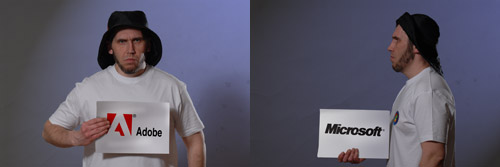 Статья «Полундра!» – http://olof.ru/polundra/
Об Олофе – http://olof.ru/about/
Вендоры
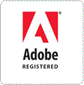 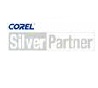 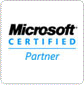 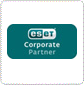 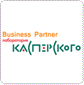 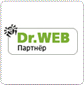 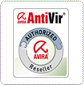 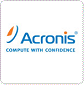 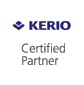 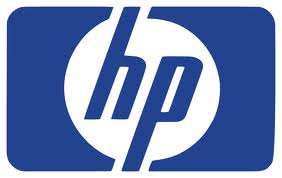 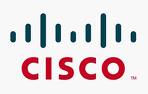 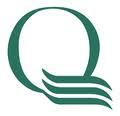 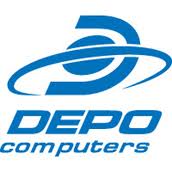 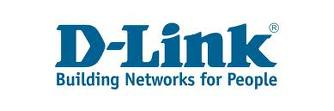 Направления деятельности
Основное направление деятельности:
 - Поставка лицензионного ПО.
Дополнительное направление:
 - Поставка серверного оборудования;
 - Поставка сетевого оборудования.
Партнерства:
 - Защита информации (в т.ч. 152-ФЗ);
 - Внедрение и адаптация программных решений ведущих Вендоров.
Территория
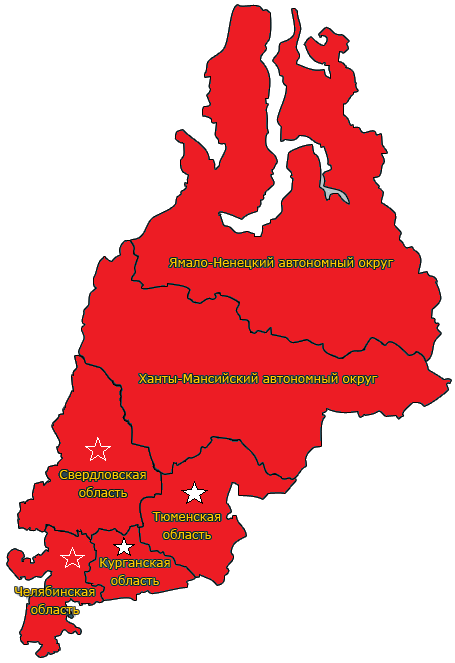 Действующие офисы OLOF
Перспективы на 2010-2011гг.
Наши клиенты:
Государственные организации
Образовательные учреждения
Коммерческие компании
Территория продаж – вся РФ
Проекты муниципального уровня
Перспективные направления 
развития
Организация интерактивного обучения клиентов и партнеров;
Развитие направления «Сдача ПО Microsoft в Аренду» (SPLA);
Направление информационной безопасности - Kaspersky Hosted Security Solutions;
Семинары, Тренинги, Форумы…
Новая линейка продуктов для дома – Kaspersky Antivirus 2011
Kaspersky Internet Security 2011
KAV / KIS 2011
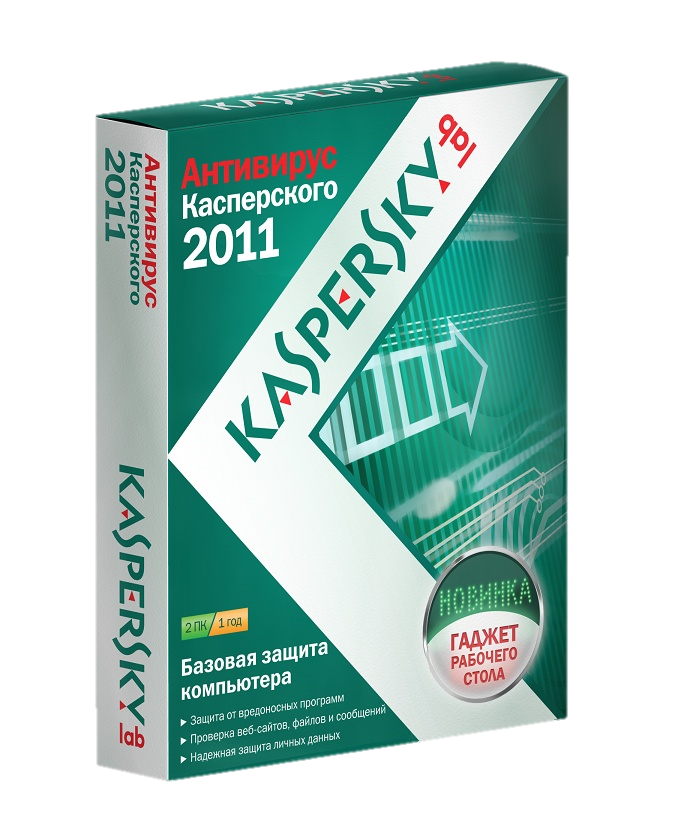 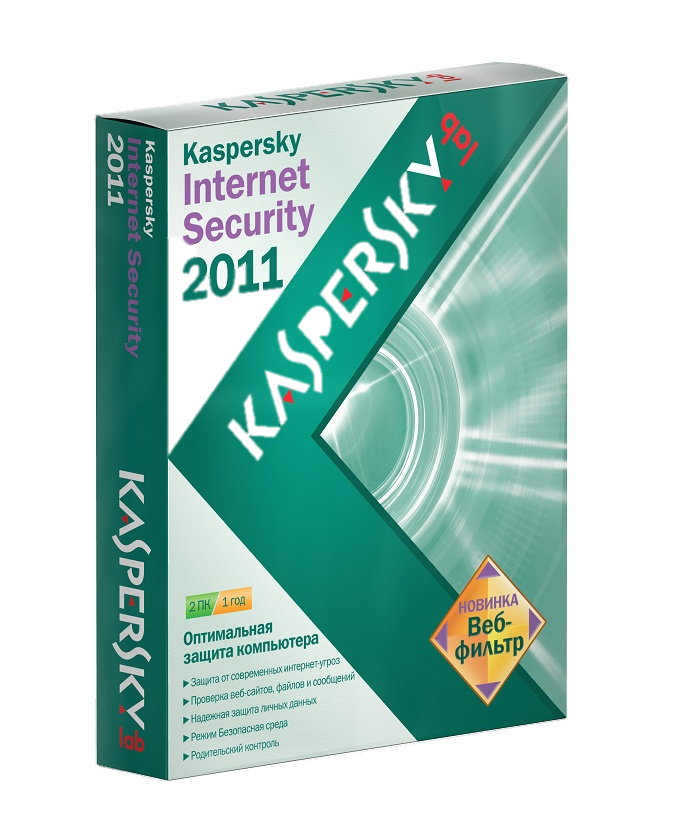 Основные возможности
Во главе угла KIS 2011
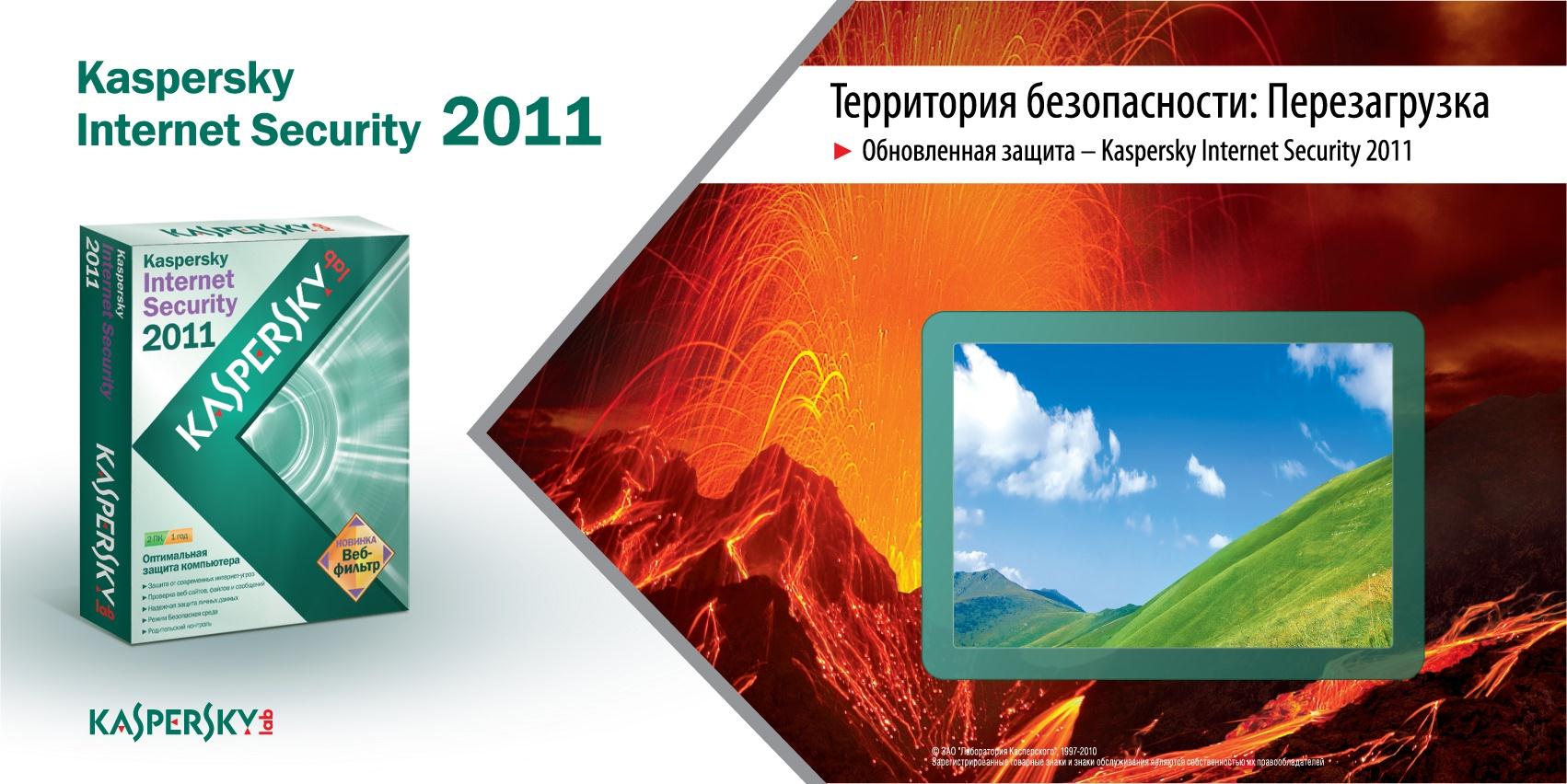 Простой переход KAV <-> KIS
Набор функций, содержащихся в продуктах версии 2011, зависит от лицензии (введённого кода активации)
Для перехода KAV<->KIS не нужно переустанавливать продукт, достаточно лишь заменить лицензию
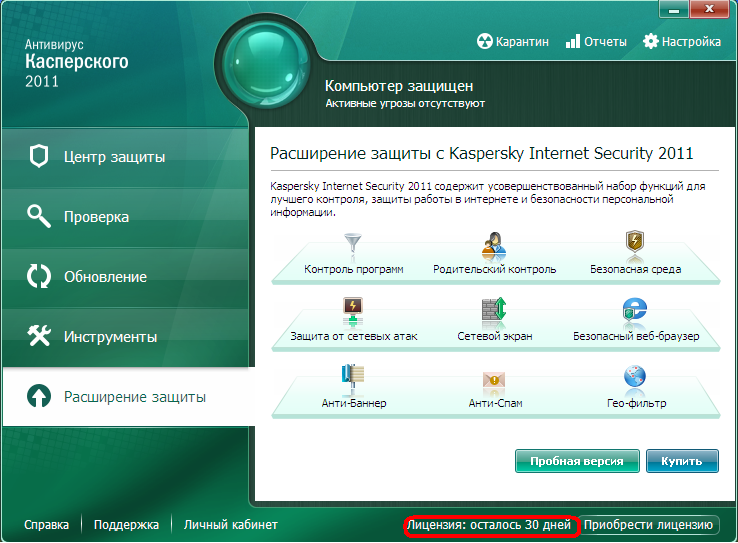 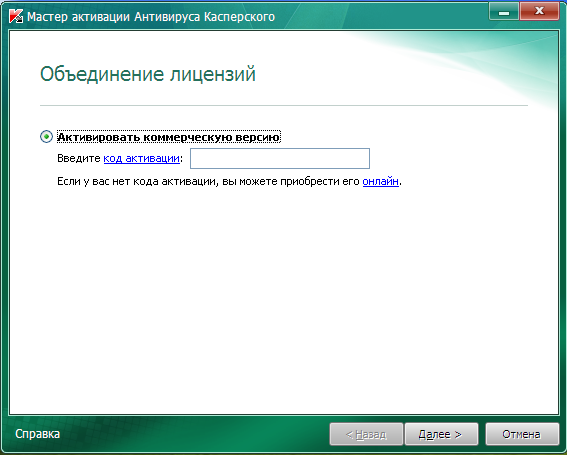 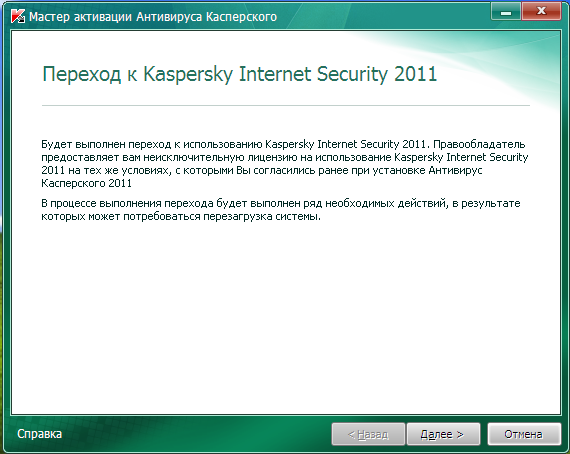 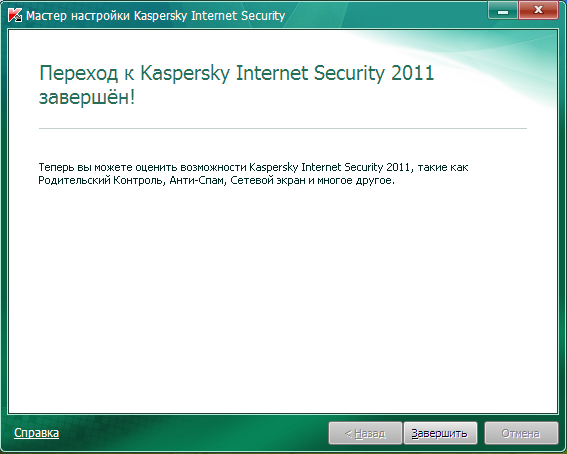 Веб-Фильтр – безопасный серфинг
Веб-фильтр включает модуль проверки ссылок и  модуль блокирования опасных сайтов 
Кроме проверки по известной базе опасных сайтов проводится репутационная оценка сайтов
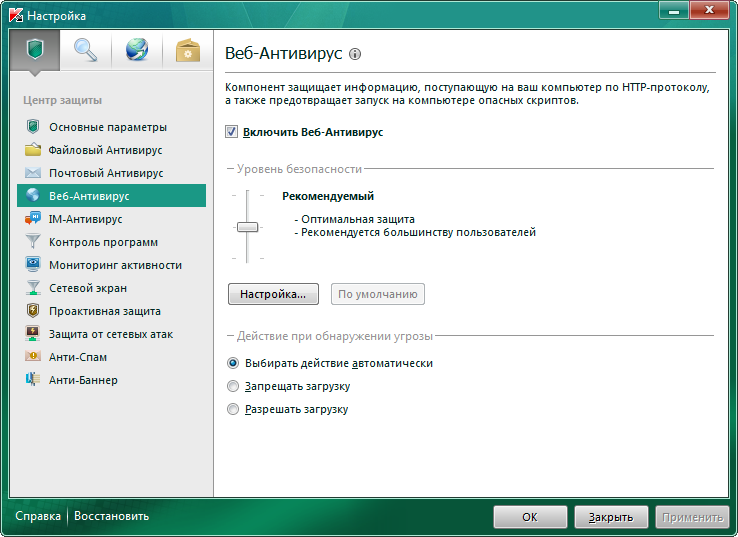 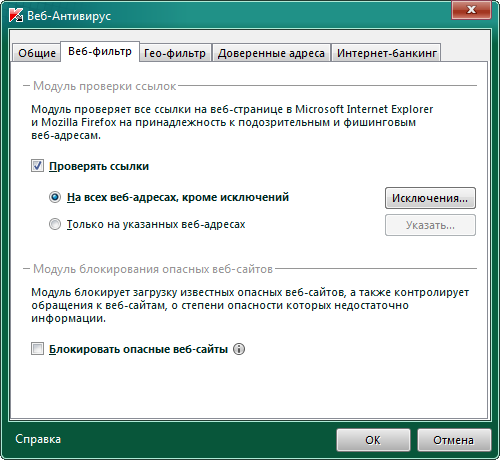 Репутационная оценка адресов
По итогам оценки веб-сайты помещаются в одну из групп: 
Опасные – адреса с плохой репутацией
Подозрительные – недостаточно информации
Доверенные – адреса с хорошей
	репутацией
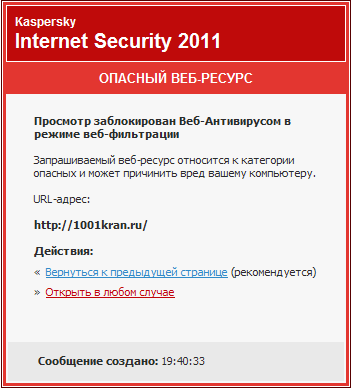 Доступ к опасным сайтам блокируется, но при желании их можно посетить
Подозрительные предлагается посетить в безопасном режиме
Гео-фильтр
Возможность заблокировать домены, относящиеся
к конкретным странам
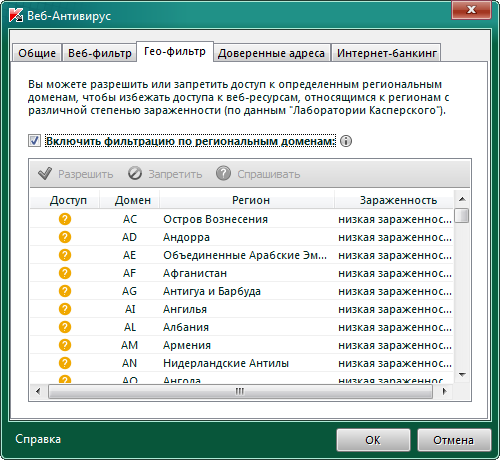 Некоторые страны лидируют по количеству зараженных веб-сайтов

Некоторые веб-сайты перенаправляют на зараженные ресурсы других стран
Мониторинг Активности программ
Собирает данные о действиях программ, ведёт их историю и предоставляет эту информацию другим компонентам
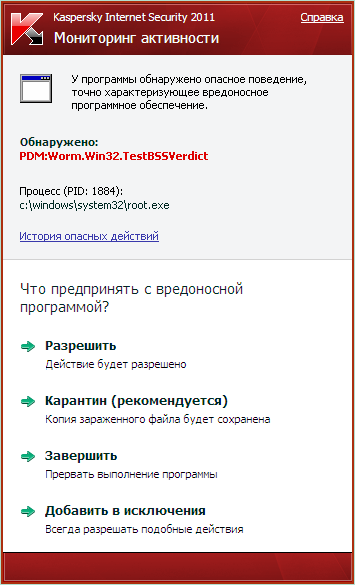 Обнаруживает опасную активность, основываясь на обновляемых шаблонах поведения
Позволяет выполнить отмену вредоносных действий
По умолчанию все действия происходят  автоматически!
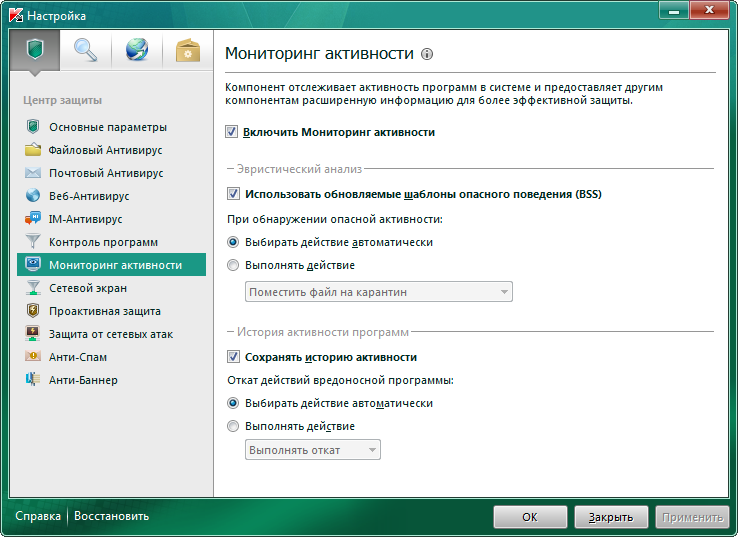 Контроль программ (HIPS)
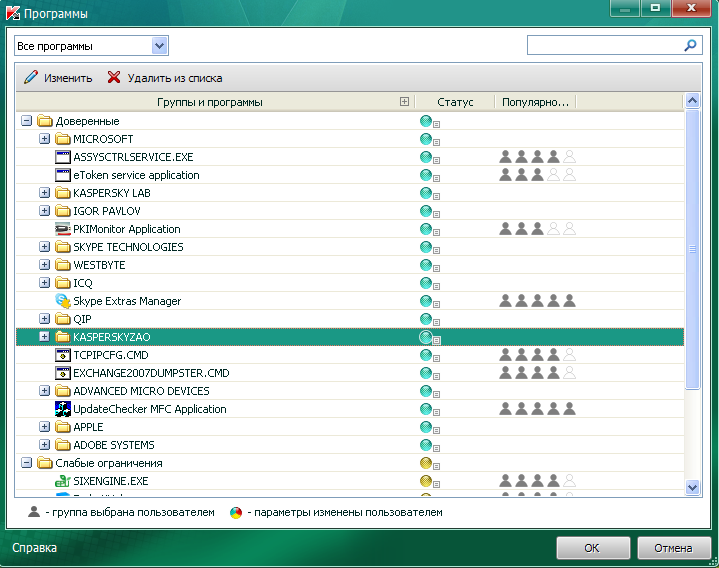 Определяет рейтинг опасности (степень доверия) для каждой программы
В зависимости от этого рейтинга ограничивает действия программ в системе
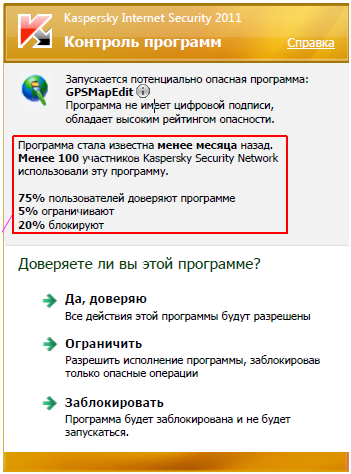 Быстрый запуск подозрительных
программ
Запуск программ в изолированном от основной системы виртуальном пространстве (режим Безопасная среда) 

Новинка! Виртуальный рабочий стол для удобной работы с программами в Безопасной среде
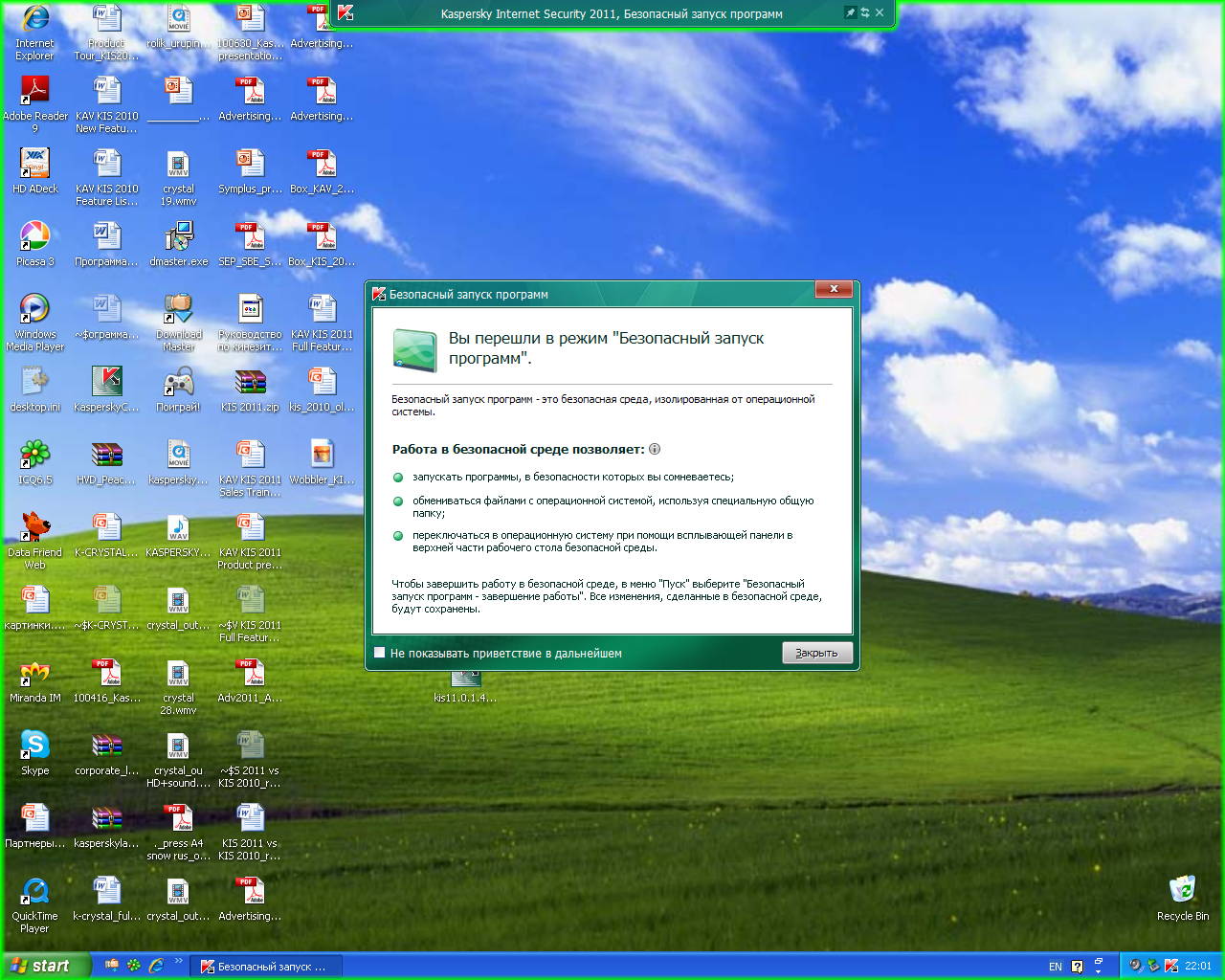 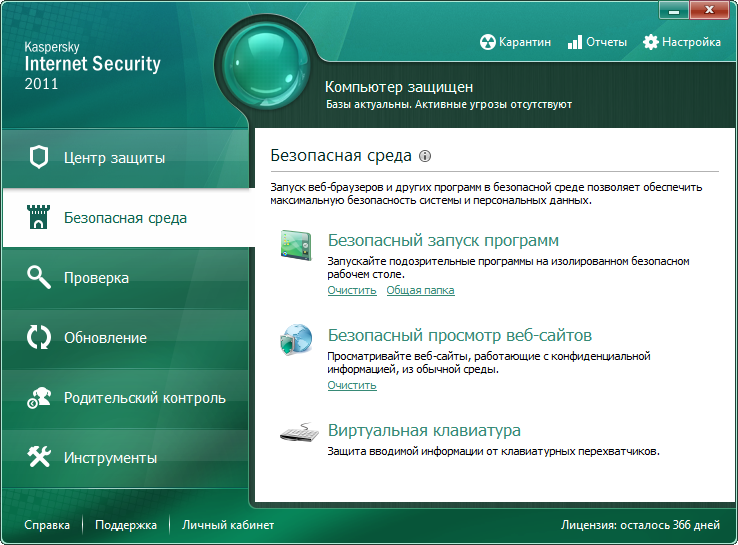 Безопасный просмотр веб-сайтов
Сайт запускается внутри изолированной Безопасной среды
Режим рекомендуется использовать при работе с персональными данными в интернете
Информация остаётся внутри Безопасной среды и защищена от перехвата злоумышленниками
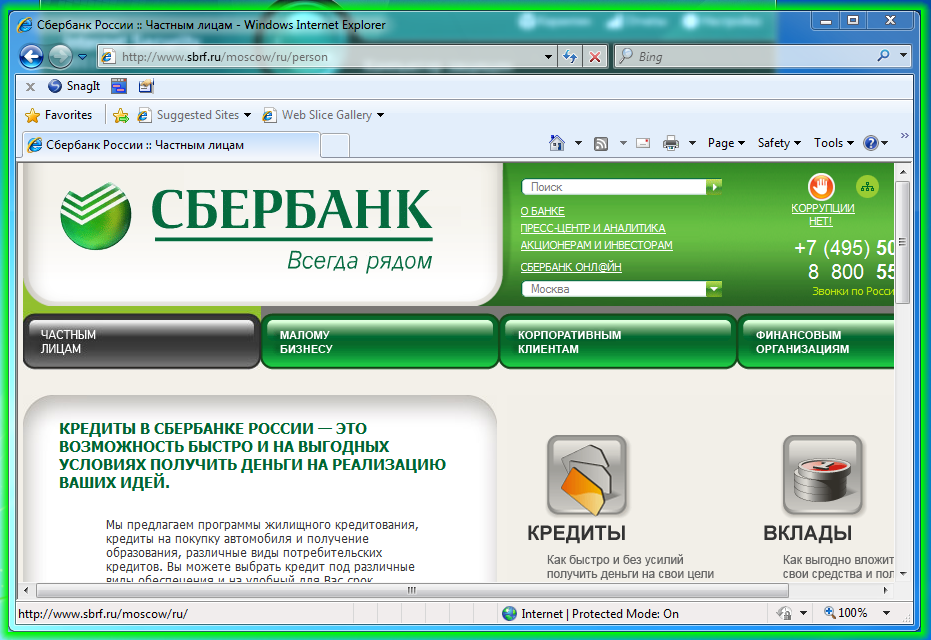 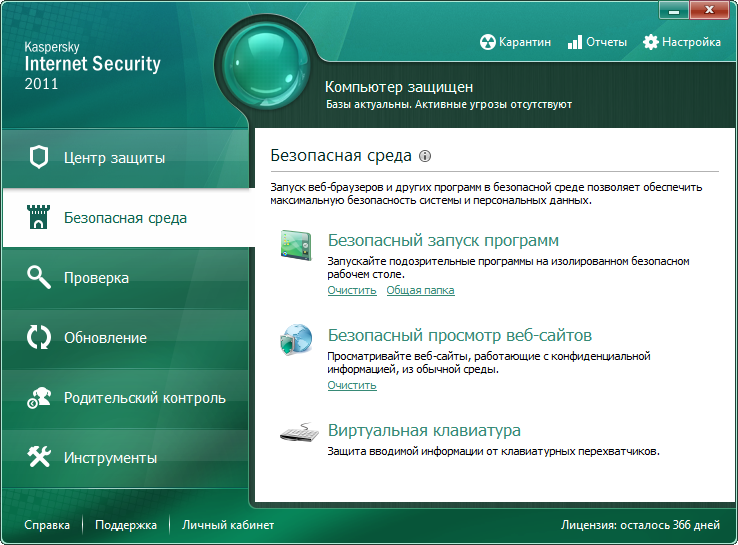 Улучшенный Родительский контроль
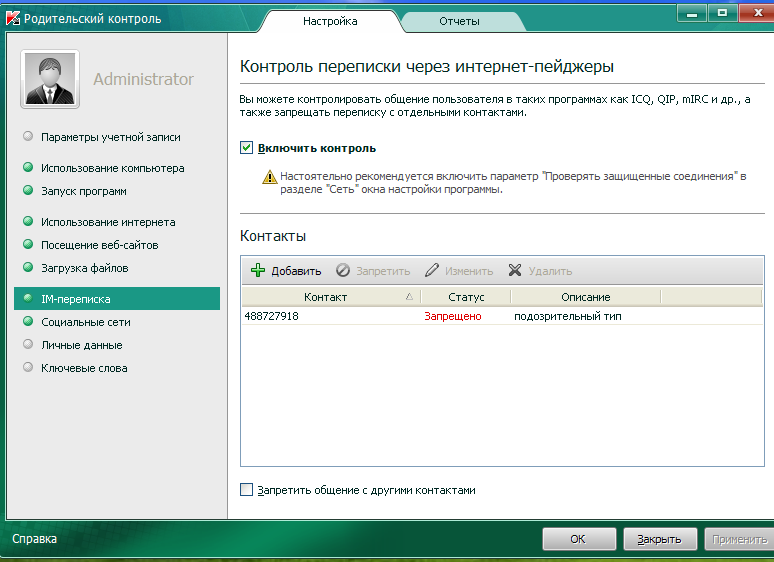 Гаджет рабочего стола
Отображает статус защиты компьютера 
Позволяет просмотреть отчеты о работе продукта
Позволяет запустить программу в Безопасной среде
Можно настроить вызов любых других функций
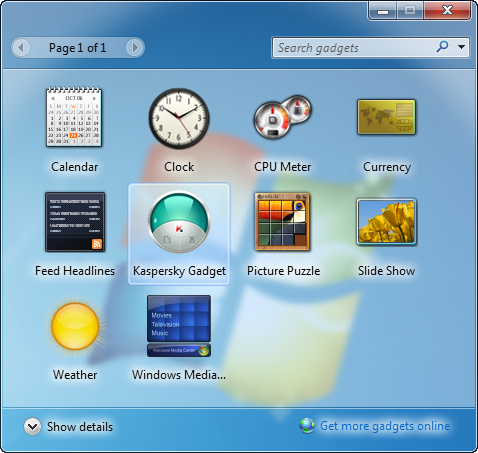 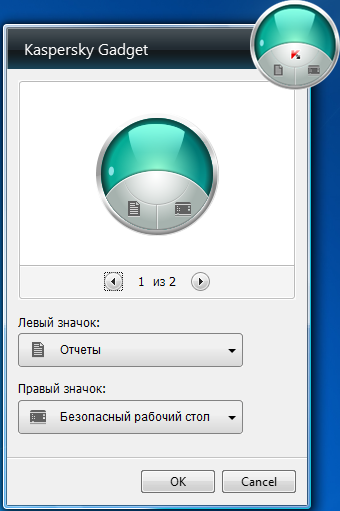 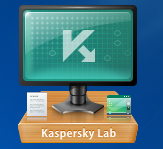 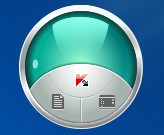 Выберите тот вариант дизайна, который вам больше нравится!!
Минимальное влияние на
Производительность
Улучшена производительность версии 2011 и уменьшено ее влияние на работу системы
Проведённые улучшения позволяют использовать KIS/KAV 2011 на нетбуках без существенного замедления работы
Ресурсоемкие задачи (например, сканирование, обновление) запускаются только в те периоды, когда компьютер включен, но не используется
Поддерживают основные разрешения экрана, используемые на нетбуках (1024x600 и 1366x768)
Kaspersky CRYSTAL
Решения для корпоративных заказчиков
Kaspersky OpenSpace Security
Современная корпоративная сеть
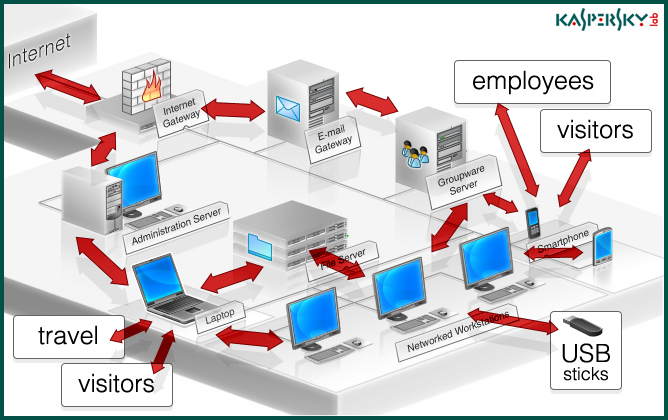 Сотрудники
Гости
Mobile
USB,flash
Гости
Многоуровневая защита
Уровень защиты шлюзов
Уровень защиты почтовых систем
Уровень защиты сетевых серверов и рабочих станций
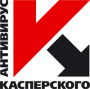 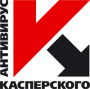 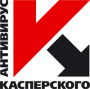 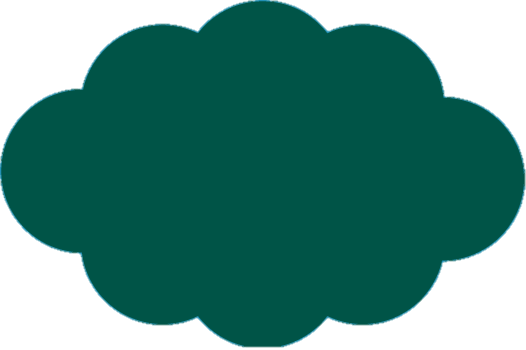 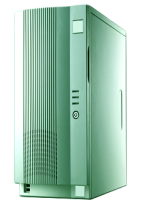 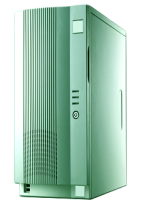 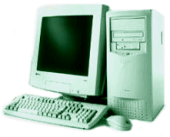 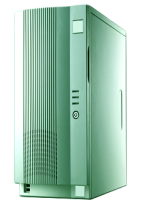 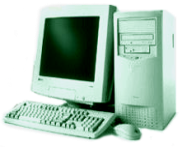 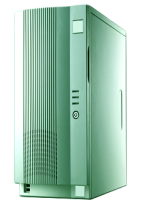 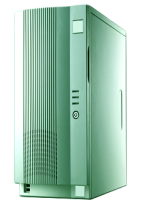 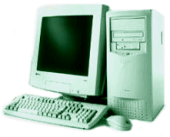 Шлюз
Сервера электронной почты
Рабочие станции
Сетевые серверы
Сеть Интернет
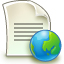 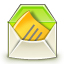 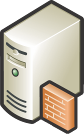 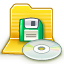 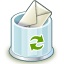 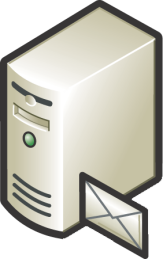 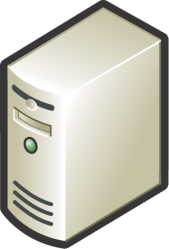 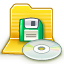 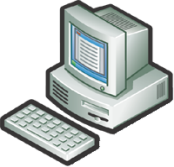 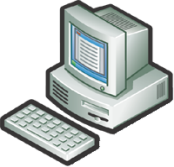 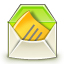 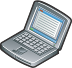 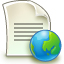 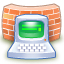 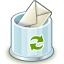 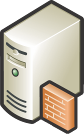 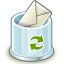 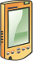 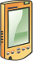 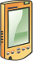 Kaspersky OpenSpace Security
Kaspersky Work Space Security
Kaspersky Business Space Security
Kaspersky Enterprise Space Security
Kaspersky Total Space Security
Преимущества для пользователей
Уровень обнаружения
Скорость работы
Надёжность
Частота появления обновлений
Реакция на появление новых угроз
Комплексная защита
Поддержка разных платформ
Круглосуточная техническая поддержка
Обновление линейкий KOSS (R2)
Приложения на новом ядре (версия 6.0 R2):
Антивирус Касперского 6.0 R2 для Windows Workstations (защита рабочих станций)
Антивирус Касперского 6.0 R2 для Window Servers (защита серверов)
Kaspersky Second Opinion Solution 6.0 R2

Новое средство управления:
Kaspersky Administration Kit 8.0
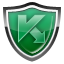 Компоненты защиты
Файловый антивирус (улучшено!)
Веб-антивирус (улучшено!)
Почтовый антивирус (улучшено!)
Проактивная защита (улучшено!)
Анти-хакер (улучшено!)
Анти-спам (улучшено!)
Контроль доступа (новое!)
Анти-шпион
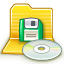 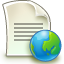 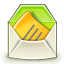 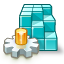 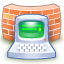 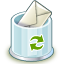 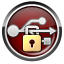 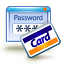 Эвристический анализатор
Имитирует запуск потенциально опасного приложения/кода в изолированной виртуальной среде

Анализирует все его действия и с высокой вероятностью делает вывод о потенциальной опасности ещё до запуска в реальных условиях
Проверка файлов
Обнаружение
Качество детектирования
Проверка и лечение архивов, в том числе вложенных
Распаковка упакованных файлов
Проверка открытых файлов
Обнаружение активных руткитов
Резервное хранилище и карантин
Оптимизация проверки 
по требованию
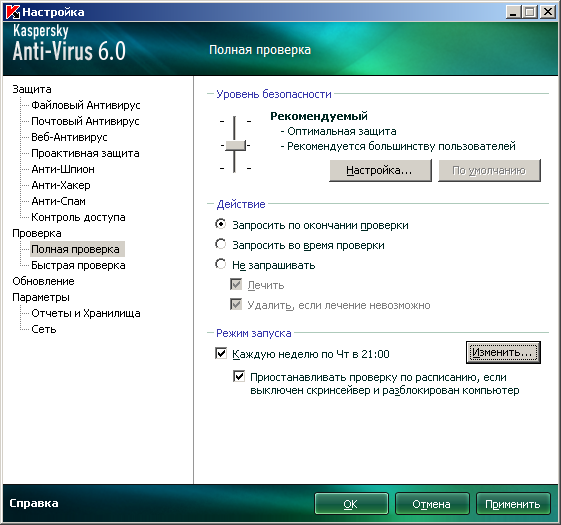 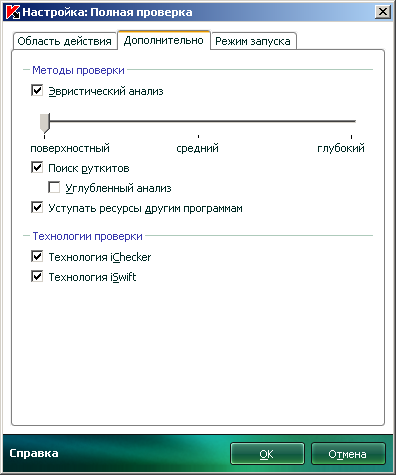 Производительность нового ядра
В 6 раз 
быстрее
На 40% быстрее
Лишь 8% замедление
Новоеядро
Новоеядро
Предыдущее ядро
Предыдущее ядро
Без
AV
Новоеядро
Предыдущее ядро
Без
AV
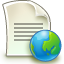 Веб-антивирус
Перехват и проверка HTTP-трафика
Блокирование опасных скриптов
Блокирование фишинговых ссылок
Защита соединений SSL
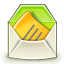 Почтовый антивирус
Перехват почтового трафика SMTP, POP3, IMAP, NNTP (включая SSL)
Независимо от протокола с помощью плагинов к почтовым клиентам Microsoft Outlook, The Bat! и Thunderbird (new!)
Возможность фильтрации и обработки вложений
Лечение вирусов в почтовых базах Microsoft Outlook и Microsoft Outlook Express
Проверка ICQ/MSN трафика
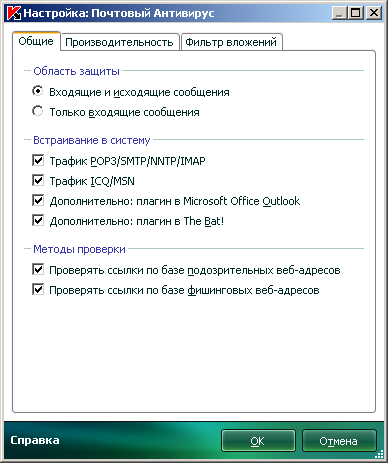 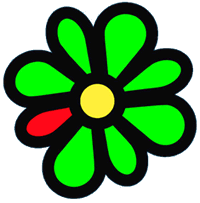 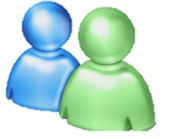 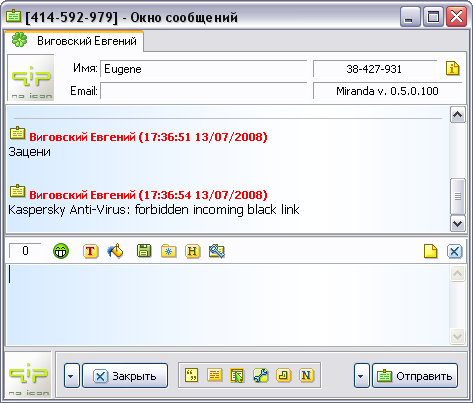 Проверка на наличие фишинга
Обнаружение эксплойтов
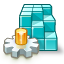 Модуль проактивной защиты
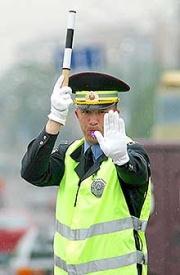 Проактивно блокирует
Trojan.Generic / Trojan.Cryptor
Worm.Generic / Worm.P2P.Generic
Скрытые объекты (Rootkits)
Клавиатурные шпионы (Keyloggers)
Внедрение в процесс (Invaders)
Скрытую отправку данных
Попытку сбора паролей в системе
Аномальное поведение приложений
+ откат вредоносных изменений
Анти-Хакер
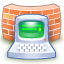 Сетевой экран
Автоматическая настройка
Гибкие правила фильтрации
Режим обучения
Система обнаружения вторжений
Блокирование атакующего компьютера
Сетевой монитор
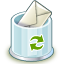 Персональный Анти-Спам
Механизм проверки
Разрешающий список
Запрещающий список
Анализ заголовков, анализ текста самообучающимся алгоритмом iBayes, анализ вложенных изображений
Анализ структуры письма
Чисто
!! SPAM
?? Probable SPAM
Вердикт:
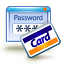 Анти-шпион
Антибаннер
Антидозвон
Блокирование всех типов кейлоггеров
Kaspersky Administration Kit 8.0
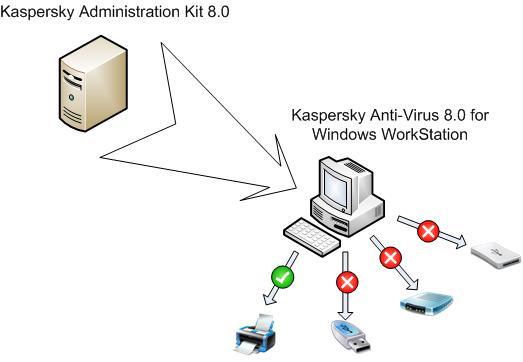 Антивирус Касперского 6.0 R2
для Windows Workstation
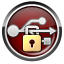 Контроль устройств
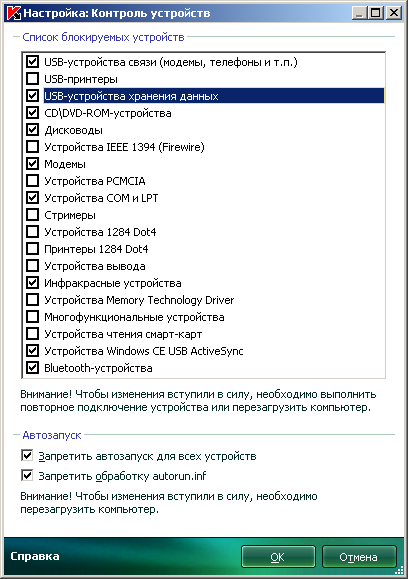 Повышение уровня защиты
Новая платформа
Сравнение версий 6.0 и 6.0 R2
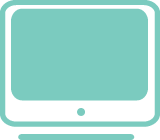 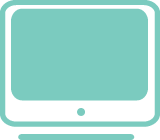 KAV 6.0 R2 for File Servers
Сетевой iSwift
Несколько экземпляров антивирусного ядра
Распределение нагрузки на процессоры
Приостановка сканирования
Блокирование доступа зараженным компьютерам
Четыре режима окончания сканирования
Гибкая настройка времени сканирования
Настройка уведомлений
Повышение уровня защиты
Поддержка платформ
Сравнение версий 6.0 и 6.0 R2
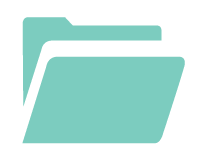 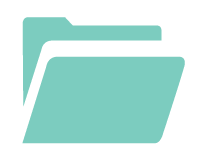 KAV 4FS Enterprise Edition
Защита почтовых систем
KAV для MS Exchange Server
Kaspersky Security для MS Exchange Server
KAV для Lotus Domino
KAV для Linux/Free BSD Mail Server
Kaspersky Mail-Gateway для Linux/Free BSD
Kaspersky Antispam
Проблема СПАМа
Спама много (80-90% в почтовом трафике Рунета):
Потери производительности труда при работе с электронной почтой
Повышенная нагрузка на почтовые серверы и хранилища данных
Спам криминализован:
Многие спамовые письма содержат опасные ссылки
Сетевое мошенничество и фишинг: угроза и для работника, и для компании
Прямые финансовые потери:
По оценкам «Вымпелком» внедрение антиспам-решения позволило обеспечить ежегодную экономию ~ 500’000$
Защита шлюзов
KAV для MS ISA Server
KAV для Checkpoint Firewall
KAV для Proxy Server
Аксиомы Антивирусной безопасности
Рядовые сотрудники не являются специалистами по использованию средств антивирусной защиты
=> Нельзя доверять пользователям настройку AV рабочей станции

Контроль над антивирусной защитой всей компании лежит на сетевых администраторах, менеджерах по сетевой безопасности и т.д.
=> Администраторы отвечают не только за серверы (почтовые, файловые и др.), но и за большое количество рабочих станций
Что важно администратору
Быстрое и удобное начальное развертывания системы
Удобное централизованное управление всей антивирусной защитой из одной точки
Простота поддержания функционирования всей системы антивирусной защиты
Мониторинг состояния всей системы
Построение сводных отчетов
В случае необходимости - возможность обратиться за помощью и консультацией к специалистам
Kaspersky Administration Kit
Система управления AV защитой
Централизованная установка и управление
Группы администрирования
Наследование структуры групп из логической структуры сети
Управление настройками антивирусных приложений с помощью групповых политик
Блокирование настроек для пользователя компьютера
Групповые задачи получения обновлений и проверки по требованию
Специальные настройки для пользователей ноутбуков
Поддержка технологии Cisco NAC, Microsoft NAP
Гибкая система отчетов
И др.
Kaspersky Administration Kit
Производительность - один сервер может поддерживать сеть из тысяч клиентов.
	Масштабируемость и поддержка иерархии – несколько серверов со-существуют в одной сети.
	Connectivity – поддержка любых сетевых конфи-гураций и технологий (VPN, прокси и др.)
Интерфейс AdminKit
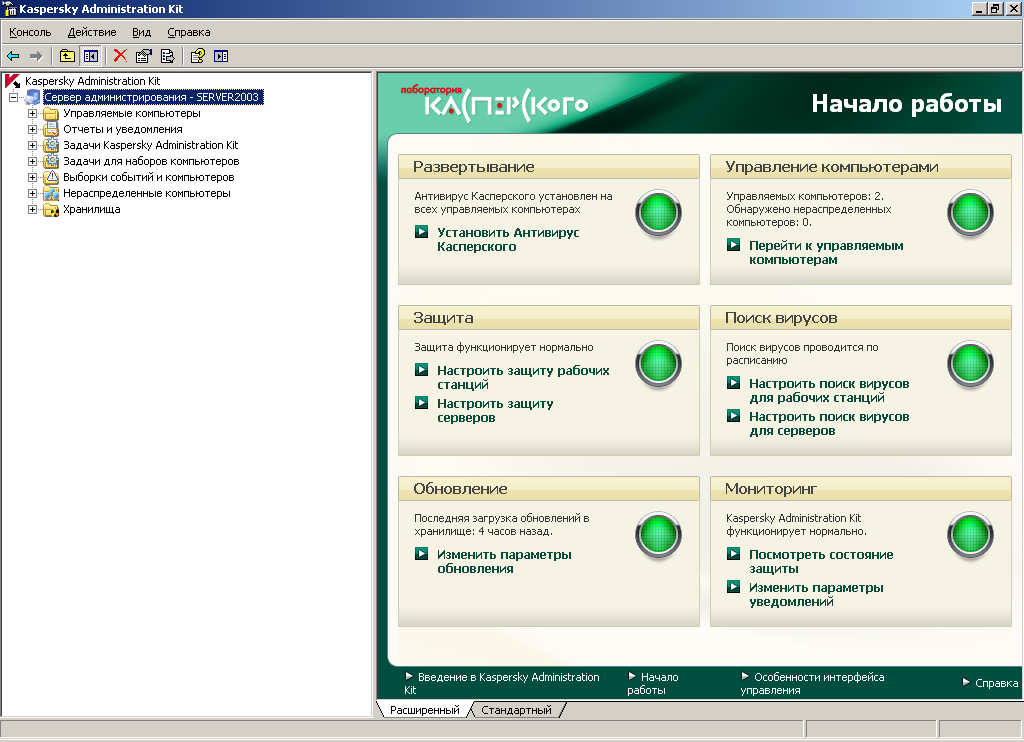 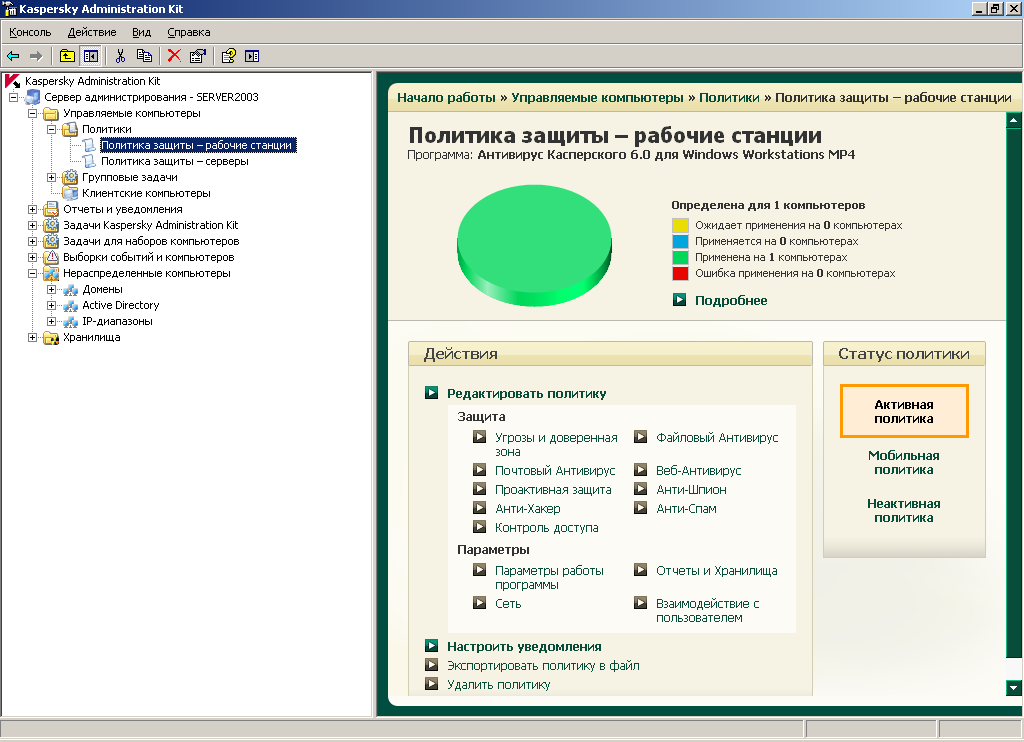 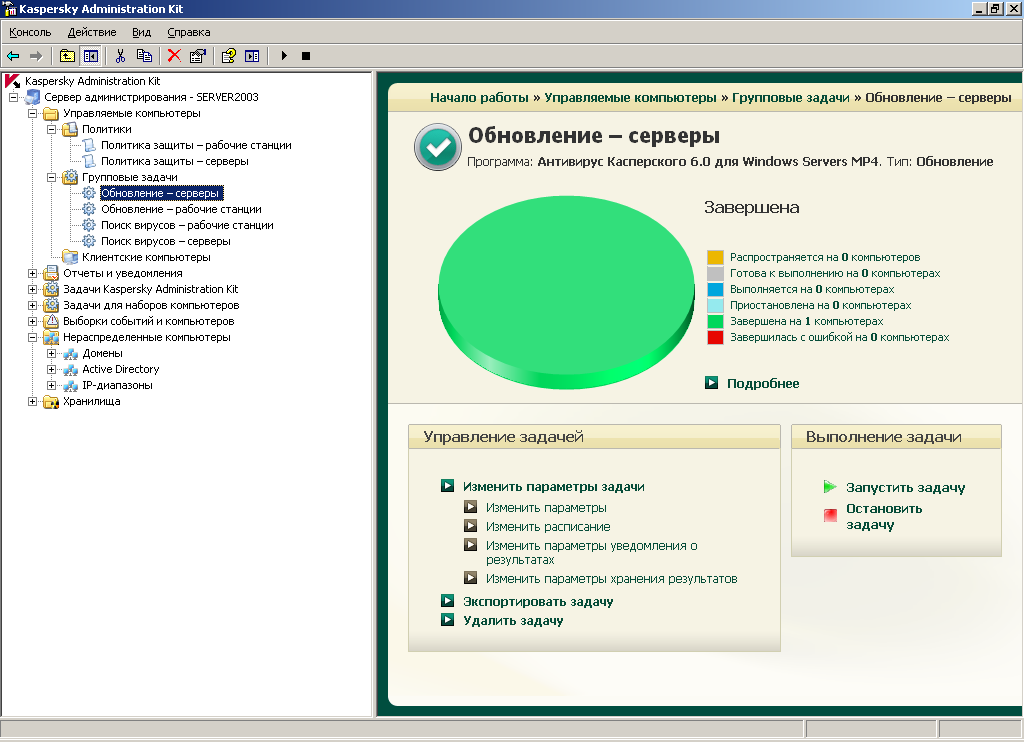 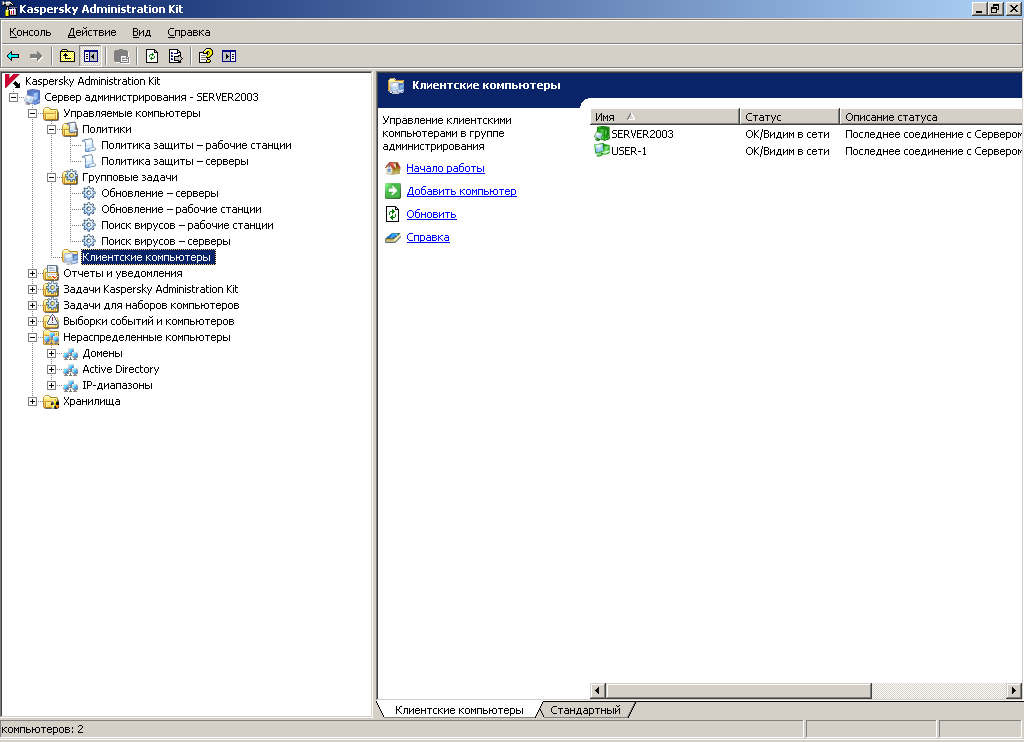 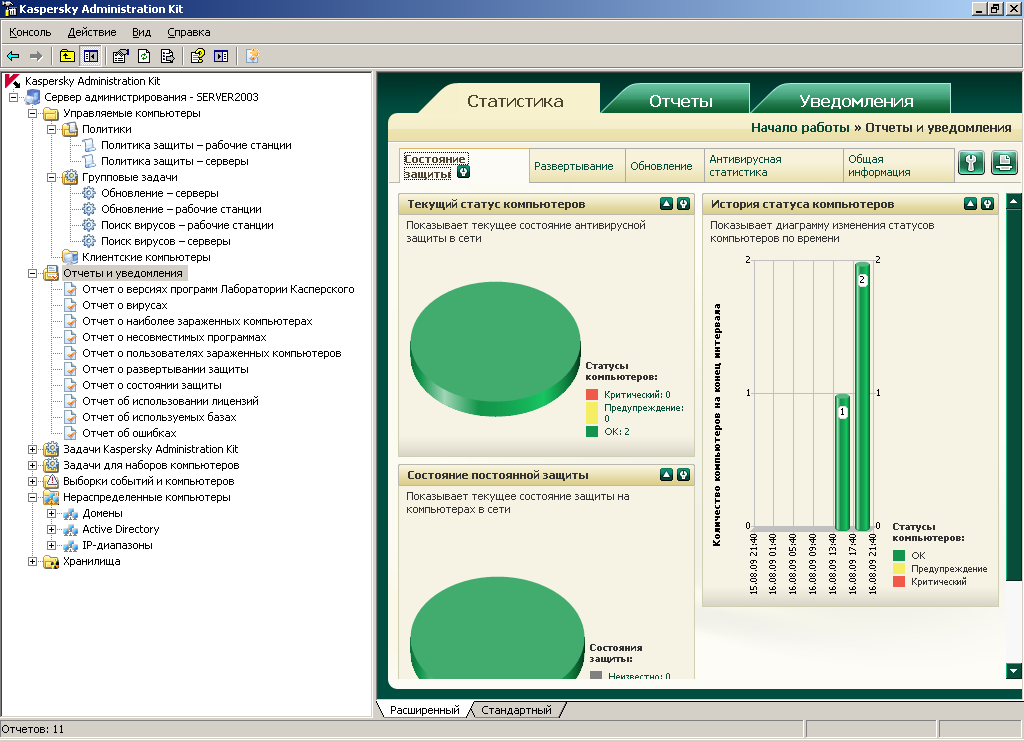 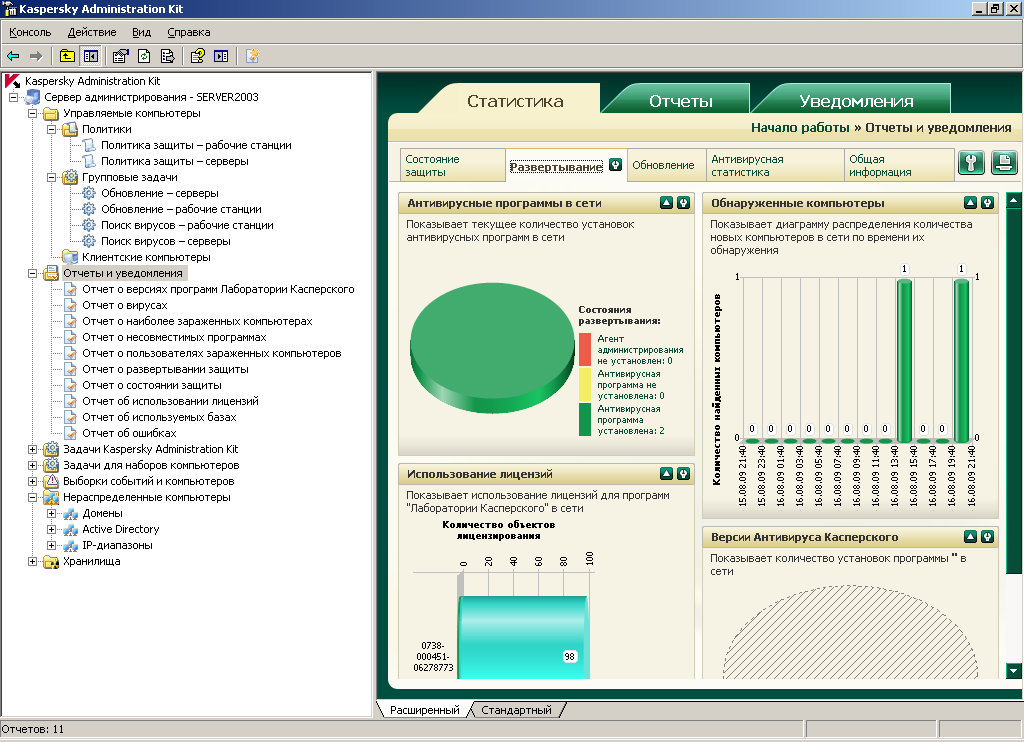 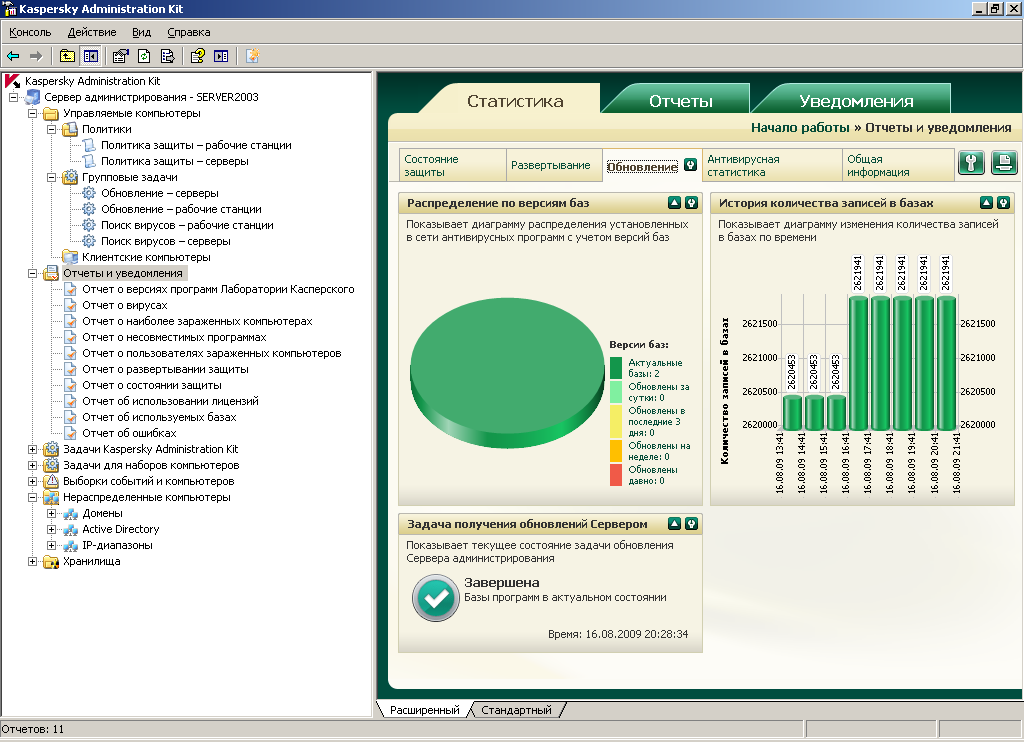 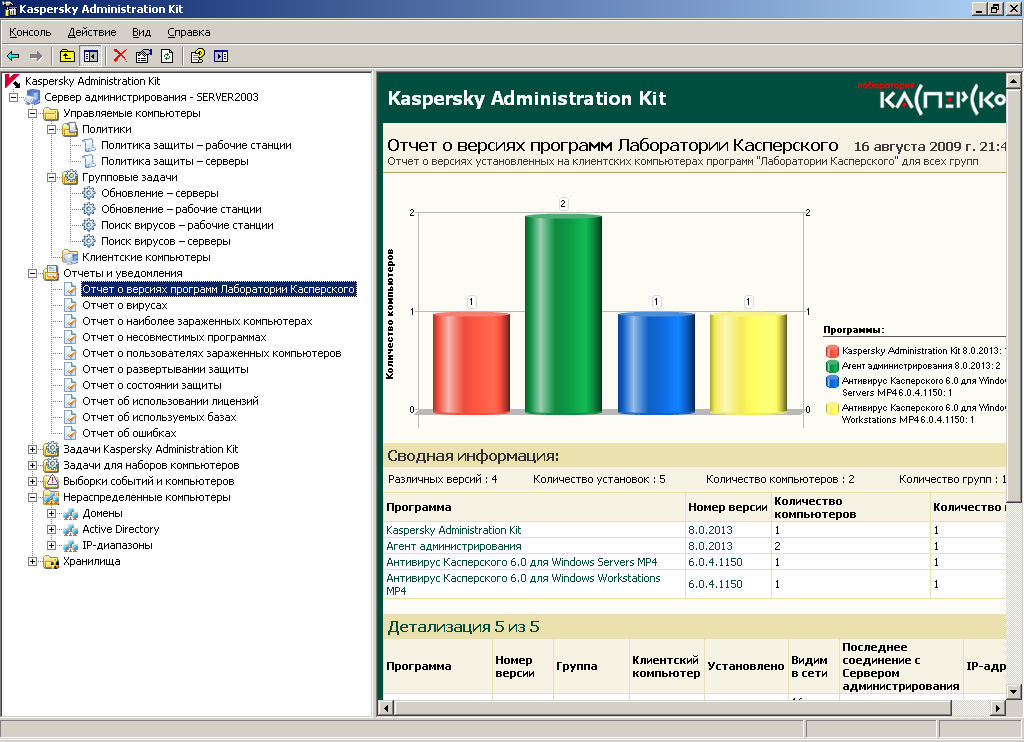 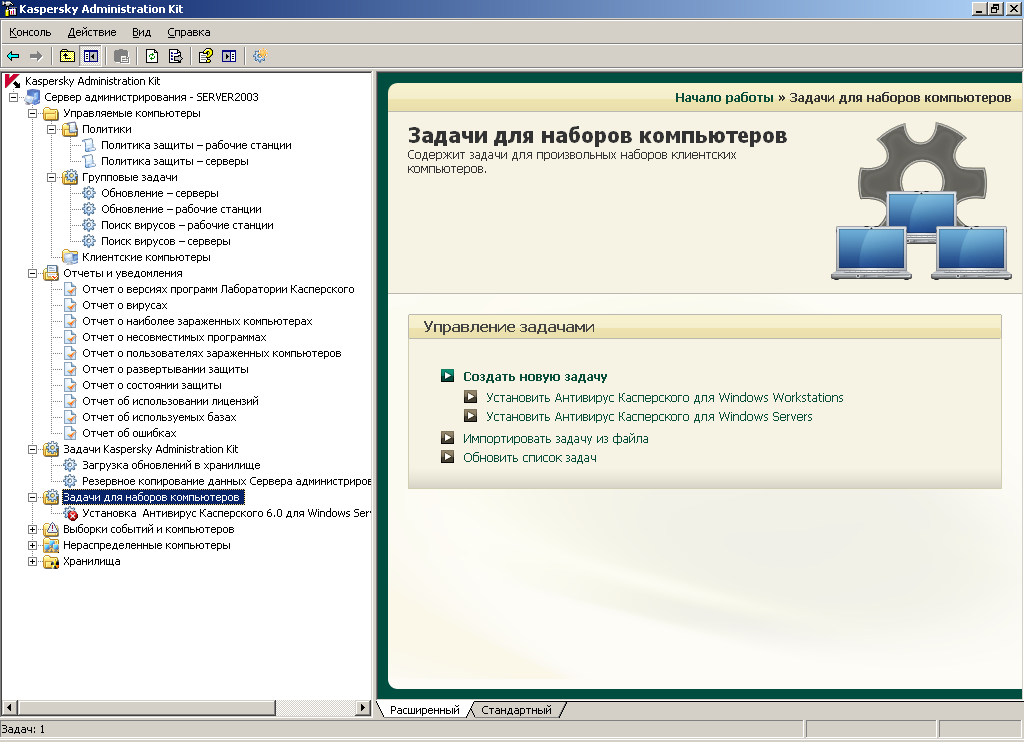 Состав AdminKit
Сервер администрирования
Агенты администрирования
Консоль администрирования
Posture Validation Server
NAP Health Validation Server
Компонент поддержки мобильных устройств
Агент SNMP
SQL Server (в поставку входит MS SQL 2005 Express Edition)
Удаленная установка AdminKit
С помощью RPC (форсированная)
С помощью политик Active Directory (отложенная)
С помощью сценариев запуска (отложенная)
С помощью агентов администрирования
С помощью автономного инсталляционного пакета (с привлечением пользователей)
Удаление стороннего антивирусного ПО
Групповые политики AdminKit
Активные
Неактивные
Для мобильных пользователей
Свойства политик
Настройки политики повторяют интерфейс настроек приложения
Политики родительских групп наследуются подгруппами
Приоритет имеет политика родительской группы
Групповые задачи AdminKit
Основное использование
Проверка по требованию
Получение обновлений
Способы запуска
Периодически
По событию
Вручную
Вирусная атака
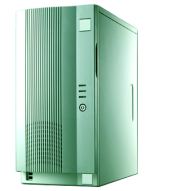 Сервер администрирования
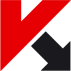 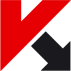 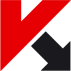 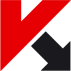 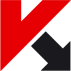 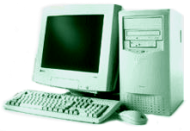 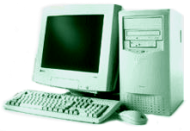 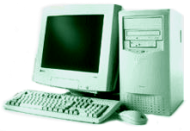 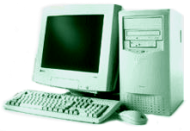 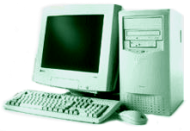 политика
политика
политика
политика
политика
политика
задача
задача
задача
задача
задача
задача
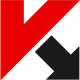 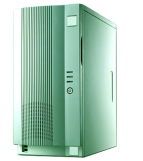 Автоматическое принятие мер
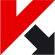 Корпоративная сеть
Получение обновлений
С главного сервера администрирования
С подчинённого сервера администрирования
С агента обновления (есть возможность использования IP-multicast)
С серверов обновлений Лаборатории Касперского
Распределенное хранилище
Карантин
Резервное хранилище
Возможность централизованно
обрабатывать файлы:
Перепроверять
Восстанавливать
Удалять
Возможность копирования объекта на рабочее место администратора
События и уведомления
Гибкая настройка уведомлений
Доставка уведомлений разными способами
E-mail
NET SEND
Запуском исполняемого файла
Выборки событий
Генерация отчётов
Что еще?
Выборки компьютеров и запуск на них задач
Резервное копирование сервера администрирования
Во время деинсталляции
Периодически
Взаимодействие с пользователем
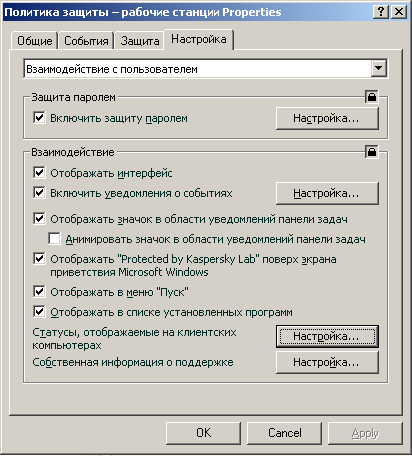 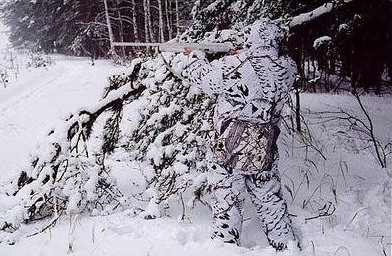 Возможность задавать различные варианты визуализации приложения для пользователя
Дополнительные возможности
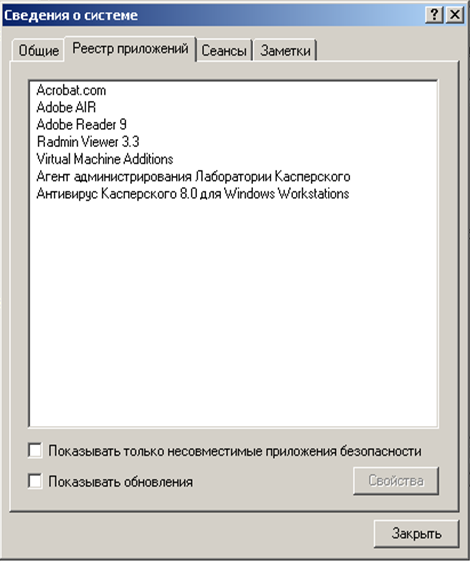 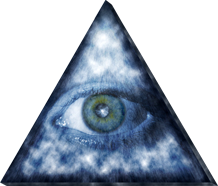 Ведение реестра приложений, установленных на компьютерах сети
Проверка обновлений
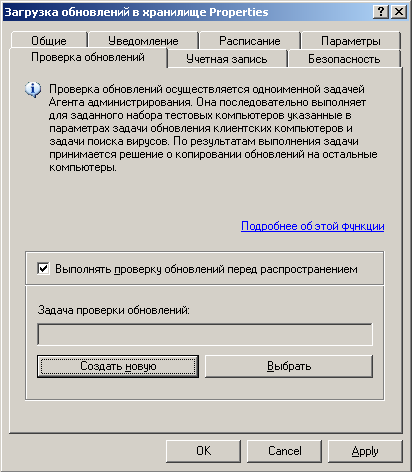 Задача проверки
обновлений
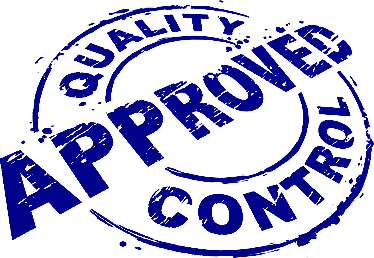 Лицензирование
Продуктов Лаборатории Касперского
Стандартные условия
HOME & SOHO
SMB & Enterprise
Защита почтовых серверов и Антиспам – 150%
Защита интернет-шлюзов – 110%
Защита рабочих станций  и файловых серверов – 100%
Ценовые диапазоны
Переход на другие продукты
Увеличение узлов в течение действия лицензии
Продление с расширением
Бесплатный переход на новые версии
Маркетинговые программы
Защита образования
Медицина
Наука
Мигрируй!
Защита образования
Программа (от 01.04.2009) дает возможность организациям, имеющим принадлежность к одной из нижеперечисленных групп, приобрести программное обеспечение Лаборатории Касперского со скидкой до 80%
Государственные ВУЗы (академии, университеты, институты)
Негосударственные (коммерческие) ВУЗы
Средние общеобразовательные учреждения
Средние специальные образовательные учреждения
Государственные дошкольные учреждения
Детские дома
Интернаты
Библиотеки
Музеи
Медицина
Государственные медицинские учреждения (оказывающие услуги населению) могут приобретать программные продукты Лаборатории Касперского по льготной цене
поставка продуктов Kaspersky Open Space Security и Kaspersky Mail & Gateway Security с 30% скидкой от стоимости, указанной в прайс-листе
продление подписки на приобретенный продукт на льготных условиях (со скидкой 30% от стоимости продления, указанной в прайс-листе)
Наука
Поставка и продление подписки на продукты Kaspersky Open Space Security и Kaspersky Mail & Gateway Security с 30% скидкой от стоимости, указанной в прайс-листе

Научно-исследовательские институты 
Учебные центры подготовки и переподготовки кадров 
Институты повышения квалификации 
Институты РАН 
Государственные организации, оказывающие услуги по дополнительному образованию
Мигрируй!
Официальные пользователи антивирусного программного обеспечения других производителей могут приобретать программные продукты Лаборатории Касперского по льготной цене
поставка продуктов Лаборатории Касперского с 50% скидкой от стоимости, указанной в прайс-листе
скидка предоставляется на то же количество лицензий и на тот же продукт, что указано в лицензионном соглашении другого производителя

Приобретение продуктов по данной программе возможно как во время действия лицензионного соглашения, так и в течении 1 месяца после его окончания.
Хотите потестировать? 
Не забудьте попросить в Олофе пробную версию этих отличных продуктов!!
Спасибо за внимание!

Ваши вопросы?
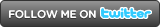 Дмитрий Пухов
Исполнительный директор 
OLOF Tyumen
puhov@olof.ru
@dpuhov